– Ты что, не знаешь, что такое «это»?– Я прекрасно знаю, что такое «это», когда я его нахожу.-Чем больше сразу учишься, тем меньше после мучишься.
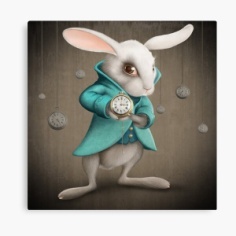 Золотарева Ирина Геннадьевна,учитель географии МАНОУ «Гимназия №2» Мариинского муниципального округаПедагогический стаж – 28 летКвалификационная категория – высшая
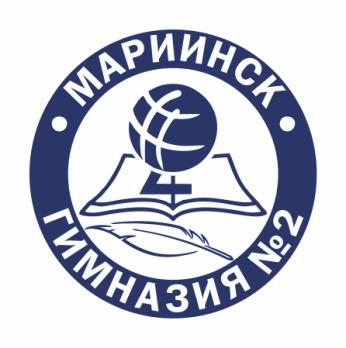 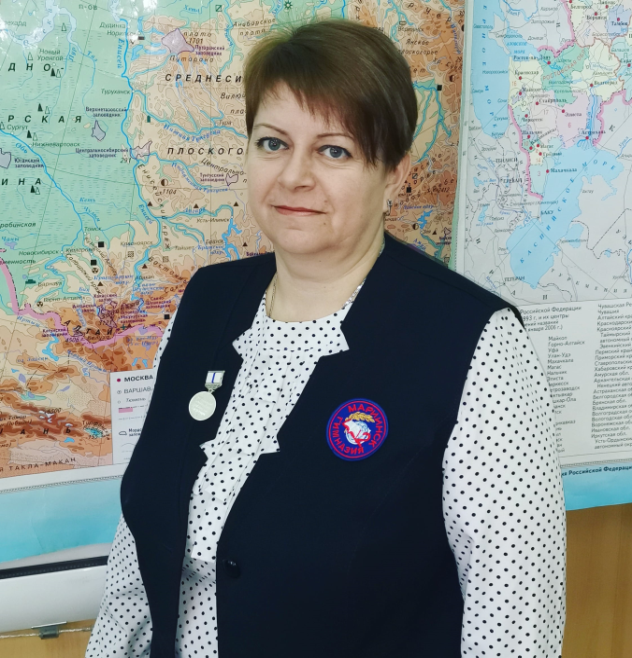 Формирование 
глобальных компетенций 
 на уроках географии
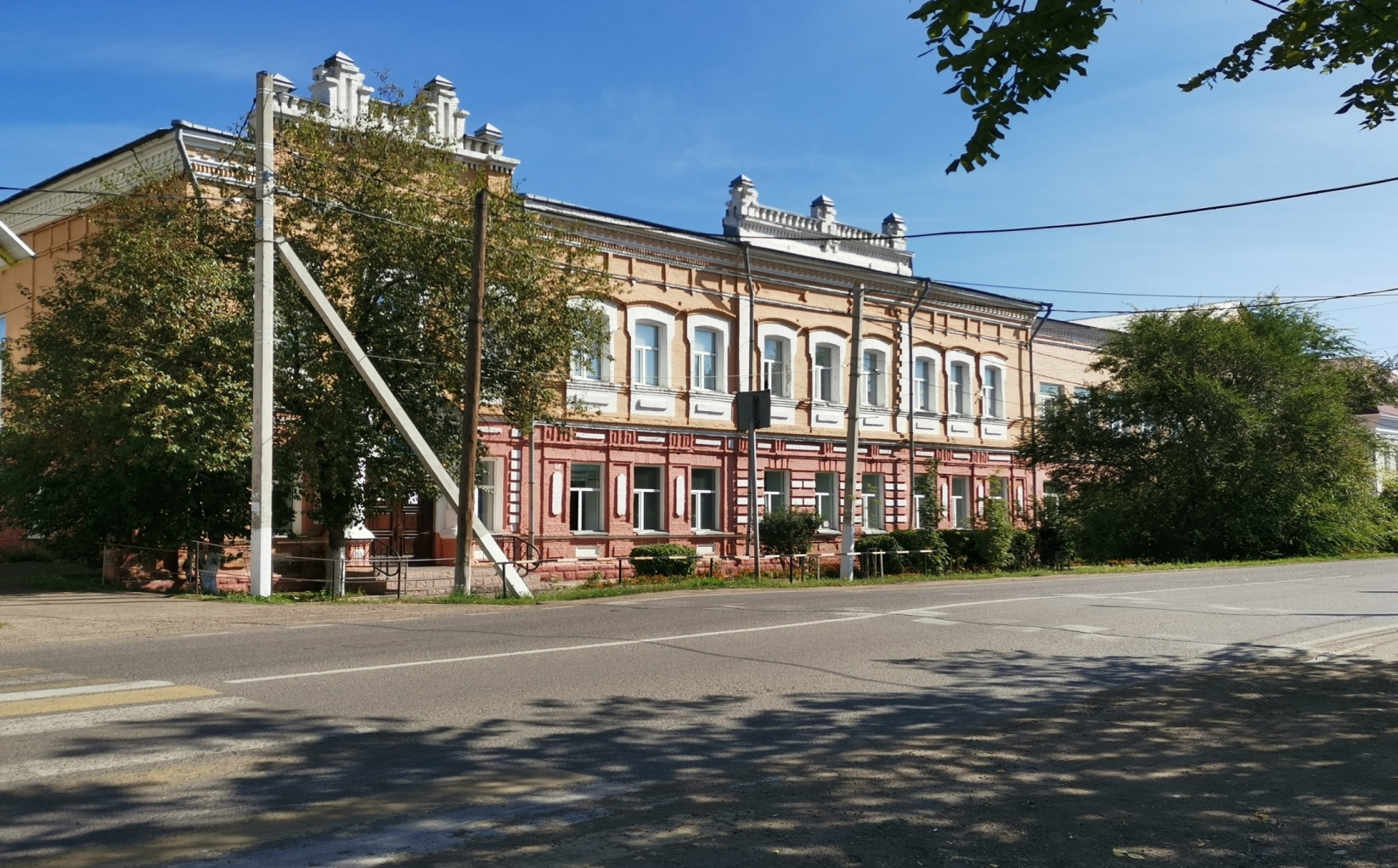 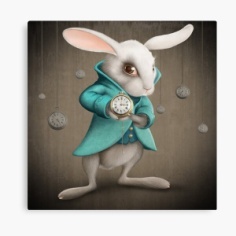 Глобальная компетентность одна  из основных составляющих функциональной грамотности
Глобальная компетентность – это сформированность знаний, умений, ценностей и отношений личности, которые способствуют: 
изучению вопросов местного, международного и глобального значения; 
 пониманию и оценке точки зрения и мировоззрения других; 
 -участию в открытом, адекватном и эффективном межкультурном взаимодействии; 
- содействию коллективному благополучию и устойчивому развитию.
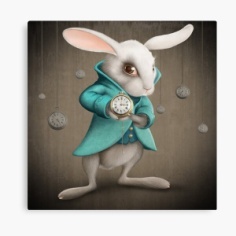 Сформированность глобальных компетенций выражается в способности :
• критически рассматривать с различных точек зрения проблемы глобального характера и межкультурного взаимодействия; 
• осознать, как культурные, религиозные, политические, расовые и иные различия могут оказывать влияние на восприятие, суждения и взгляды – наши собственные и других людей; 
• вступать в открытое, уважительное и эффективное взаимодействие с другими людьми на основе разделяемого всеми уважения к человеческому достоинству.
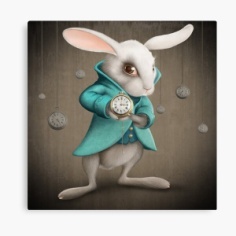 «План, что и говорить, был превосходный: простой и ясный, лучше не придумать. Недостаток у него был только один: было совершенно неизвестно, как привести его в исполнение»
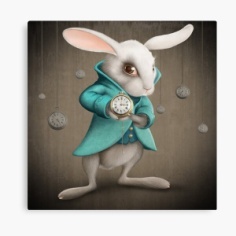 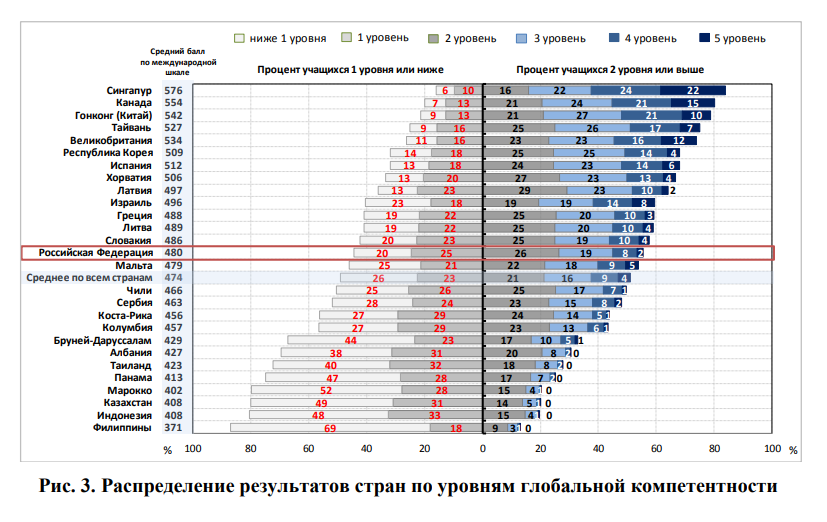 16
© AO «M3gaTe^bCTBO «npocBe^eHMe», 2021
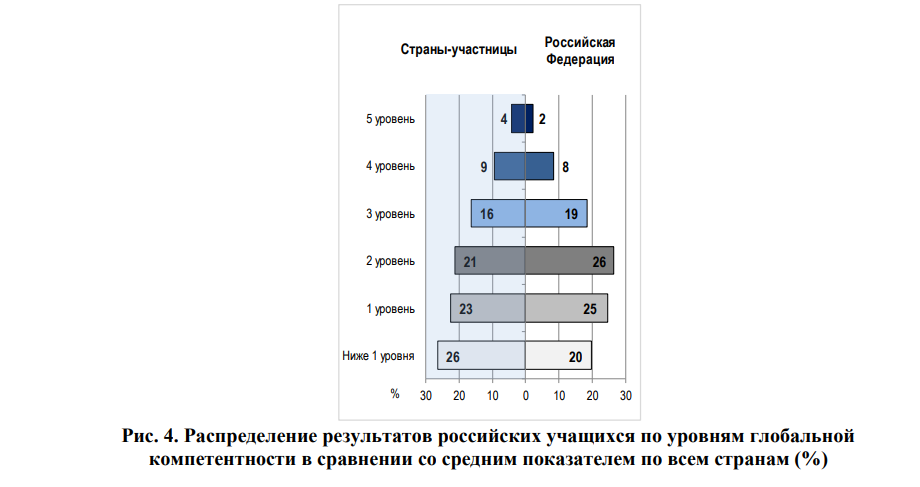 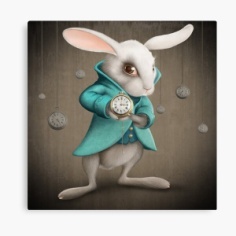 «Нужно бежать со всех ног, чтобы только оставаться на месте, а чтобы куда-то попасть, надо бежать как минимум вдвое быстрее!»
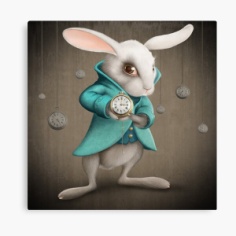 Как банийцы попали на остров?
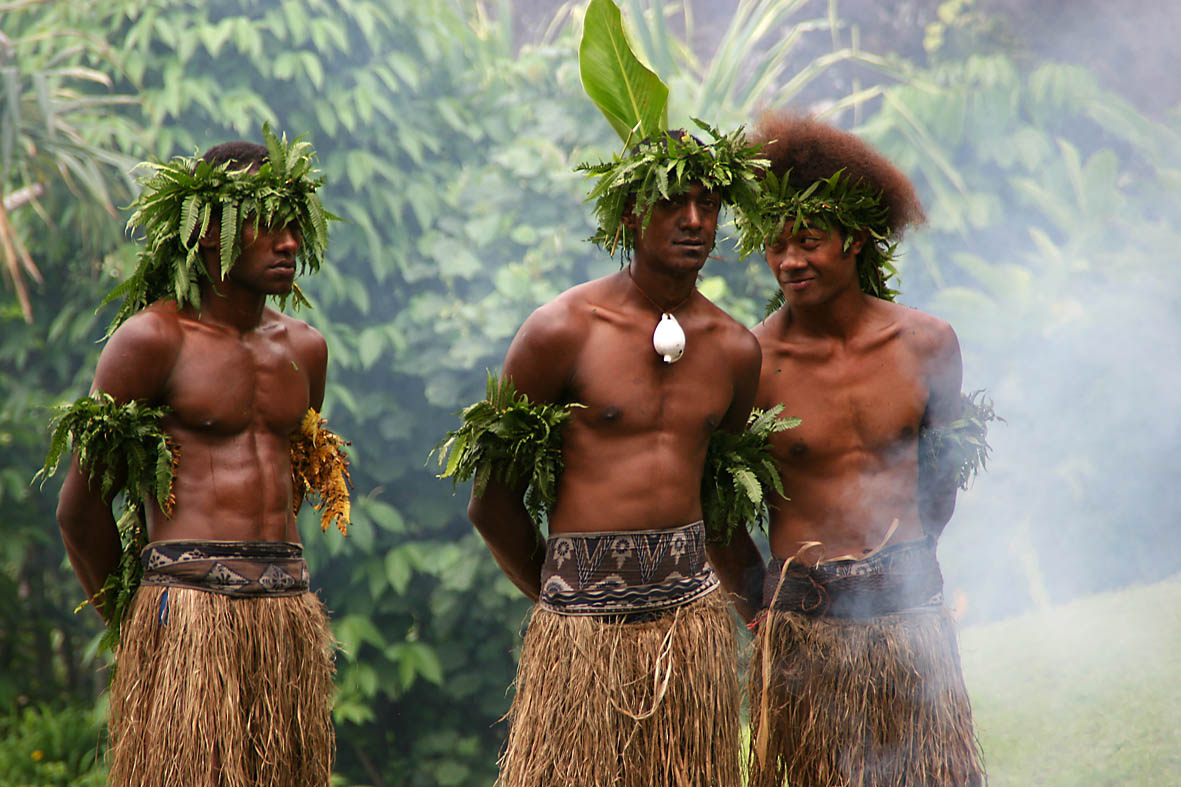 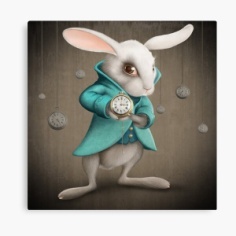 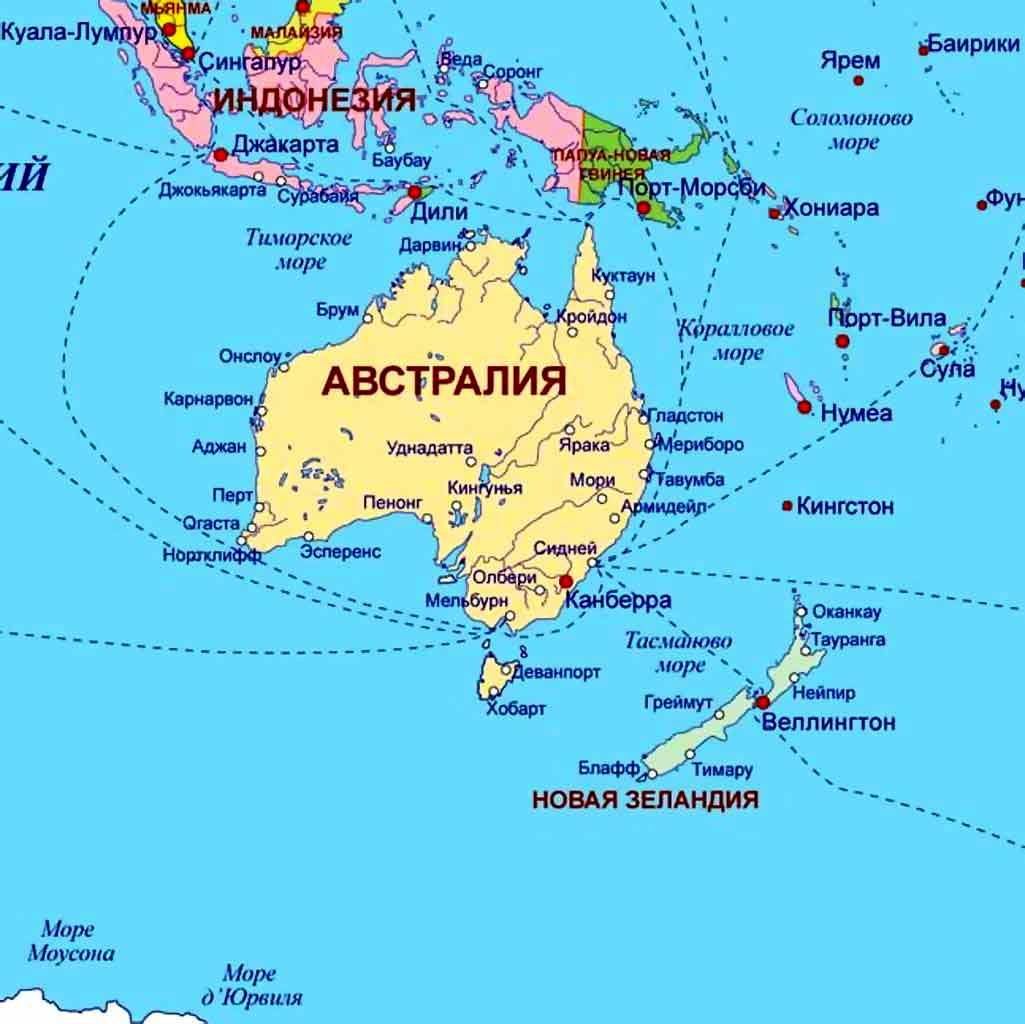 о.Бани
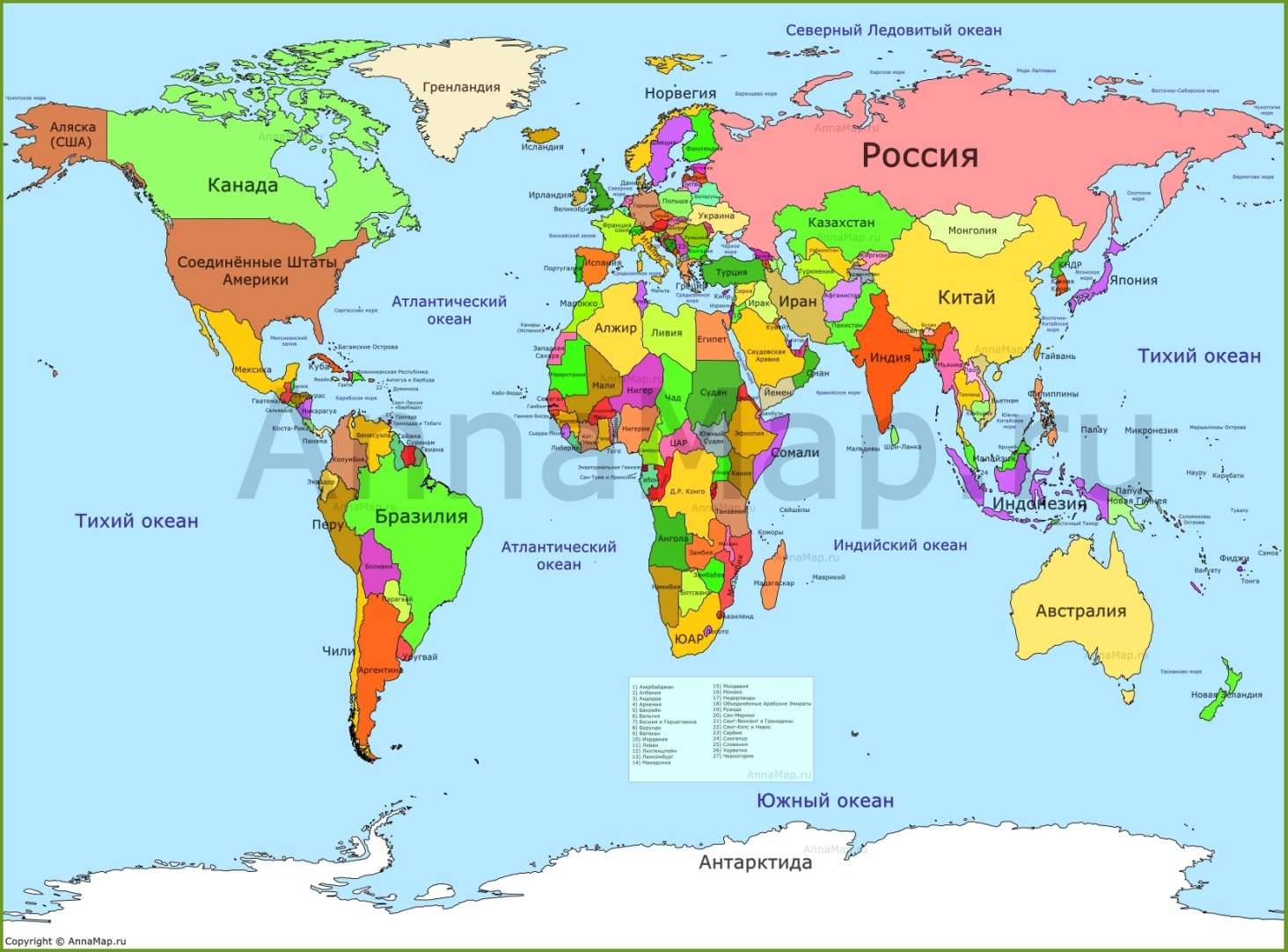 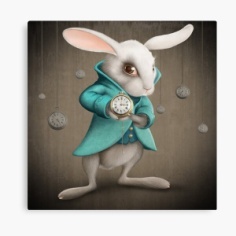 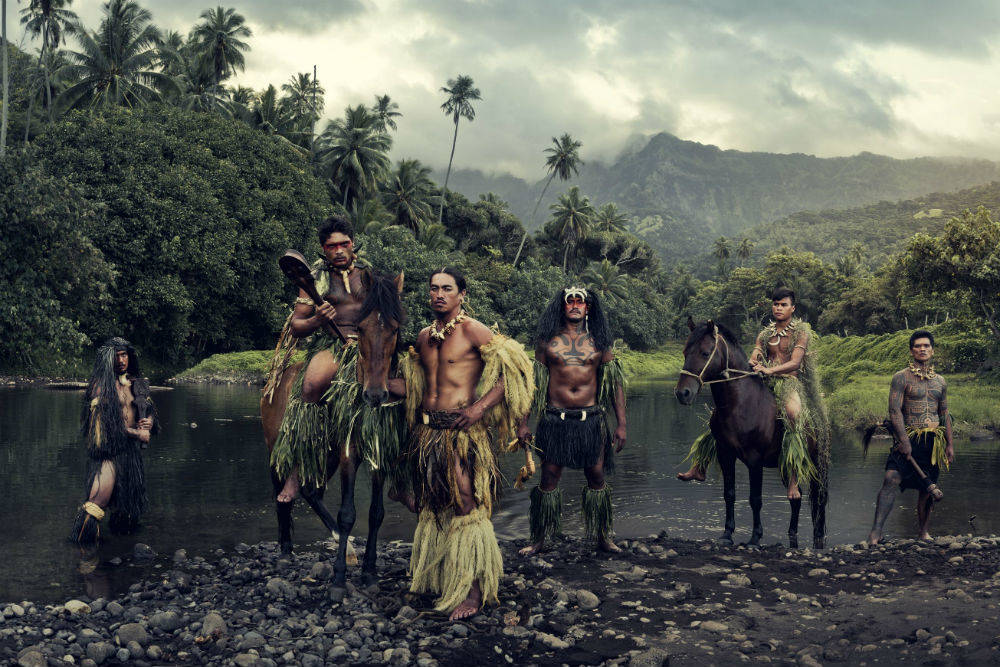 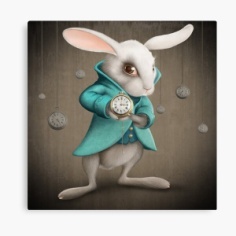 Человек может прожить около 120-150 лет, выяснила команда российских ученых из Сингапура, после этого организм окончательно  теряет способность к восстановлению. На «темп» старения влияют многие особенности организма, вплоть до количества совершаемых за день шагов. 
Приблизиться к пределу продолжительности жизни и продлить активность можно с помощью борьбы с болезнями, здорового образа жизни и современных медицинских технологий. 
Приведите аргументы, которые поддержат результаты исследований или опровергнут их
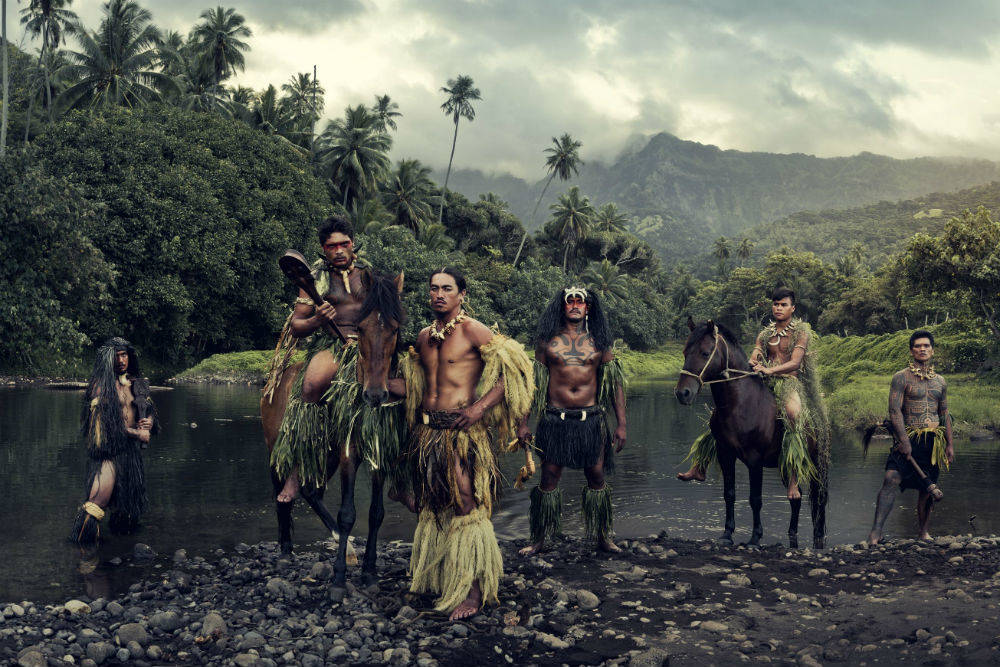 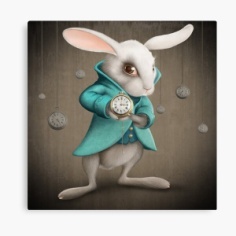 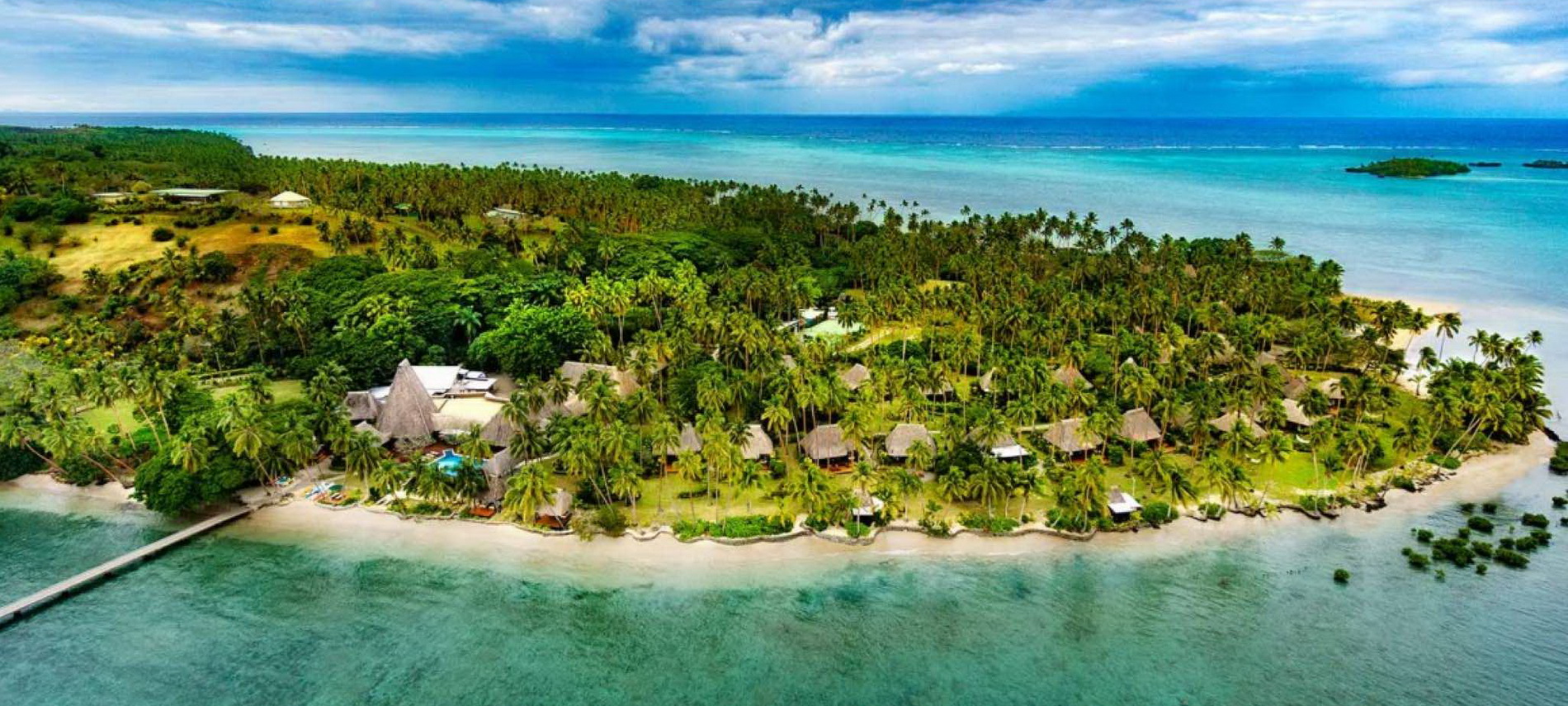 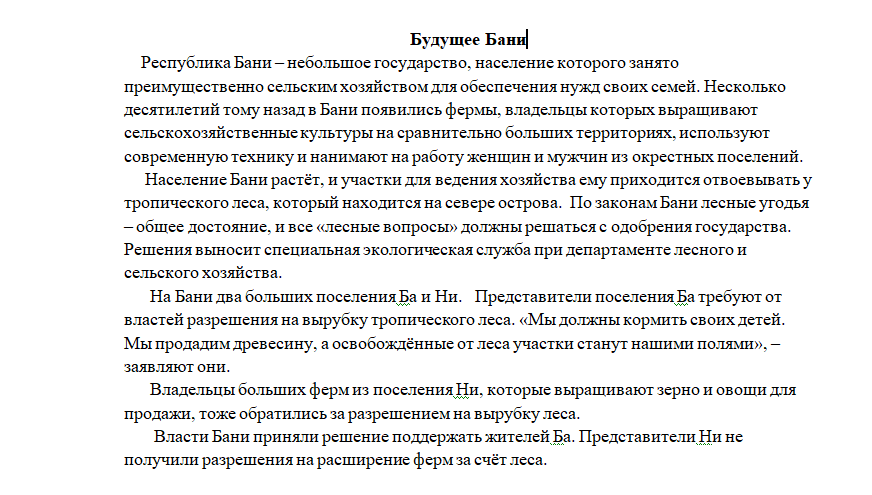 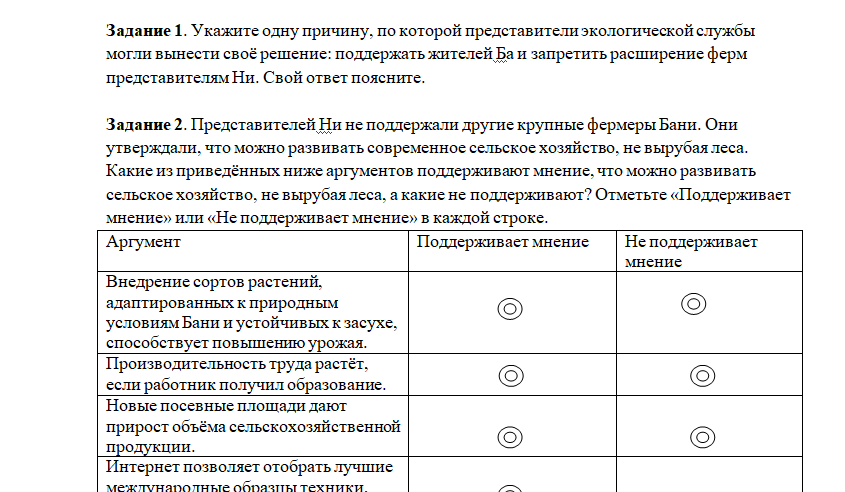 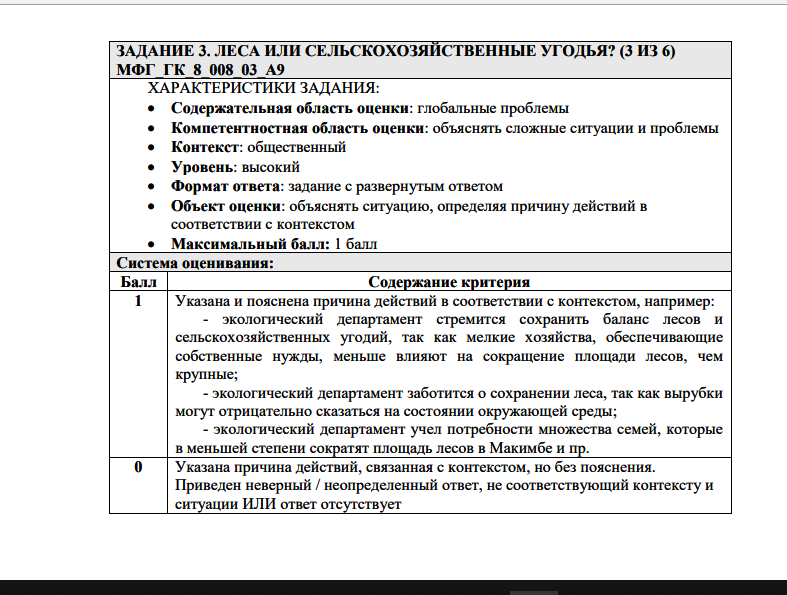 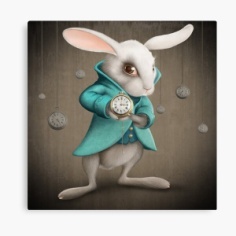 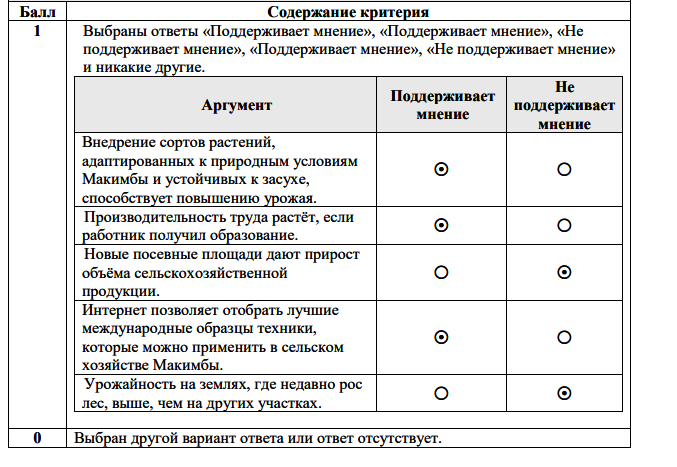 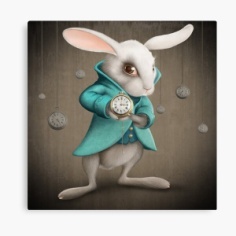 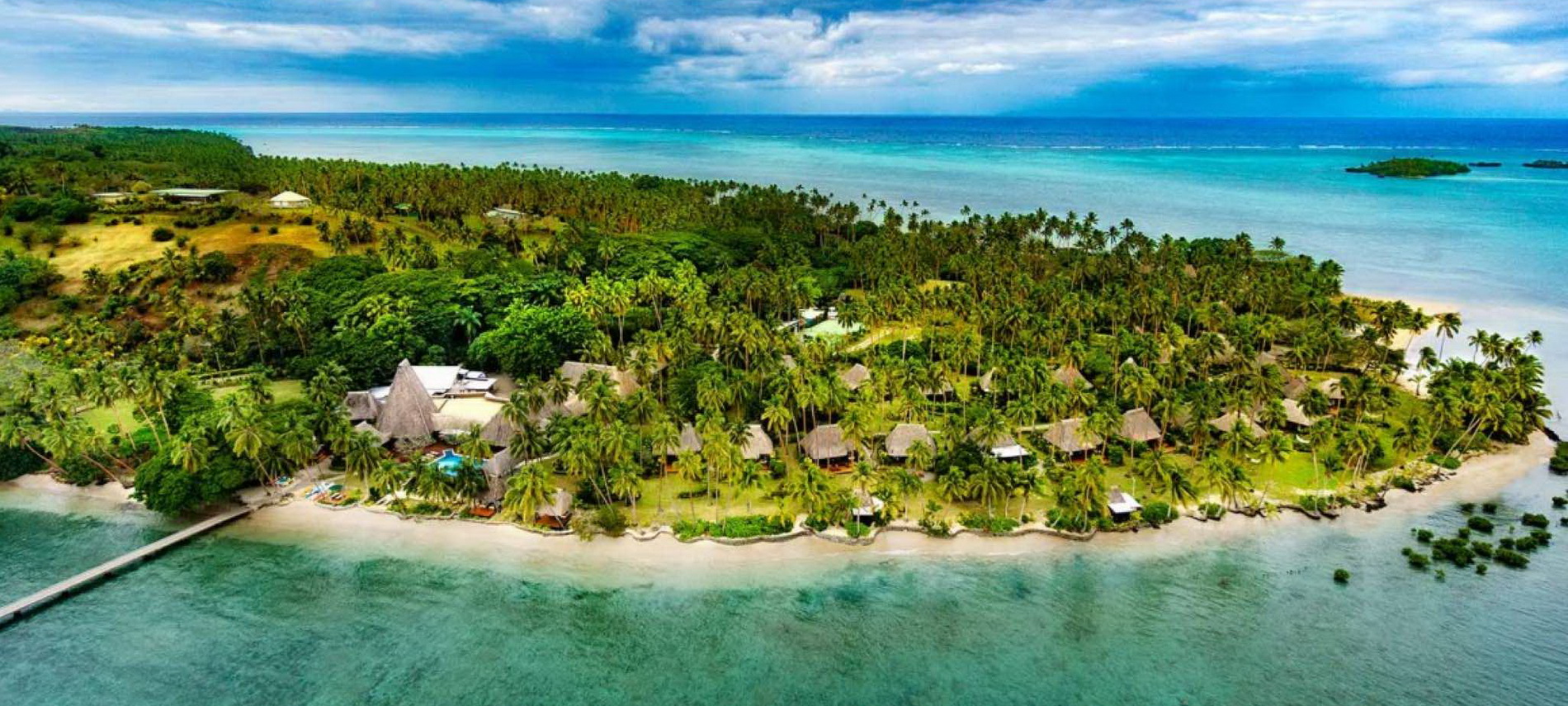 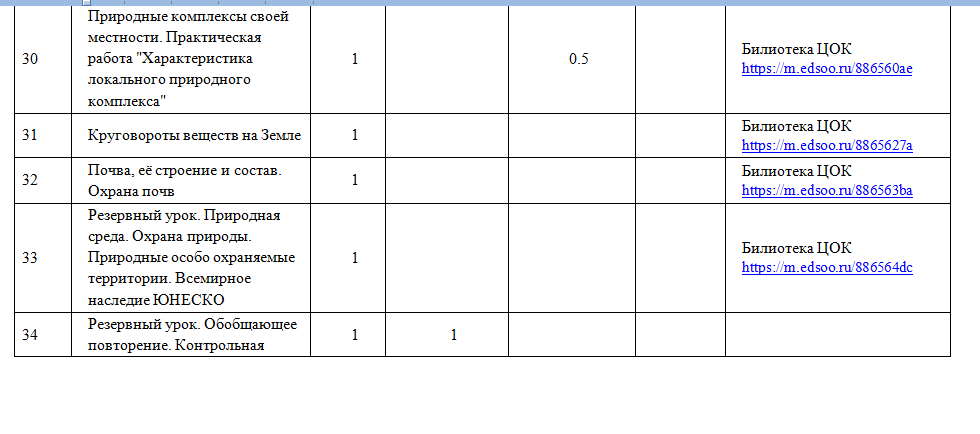 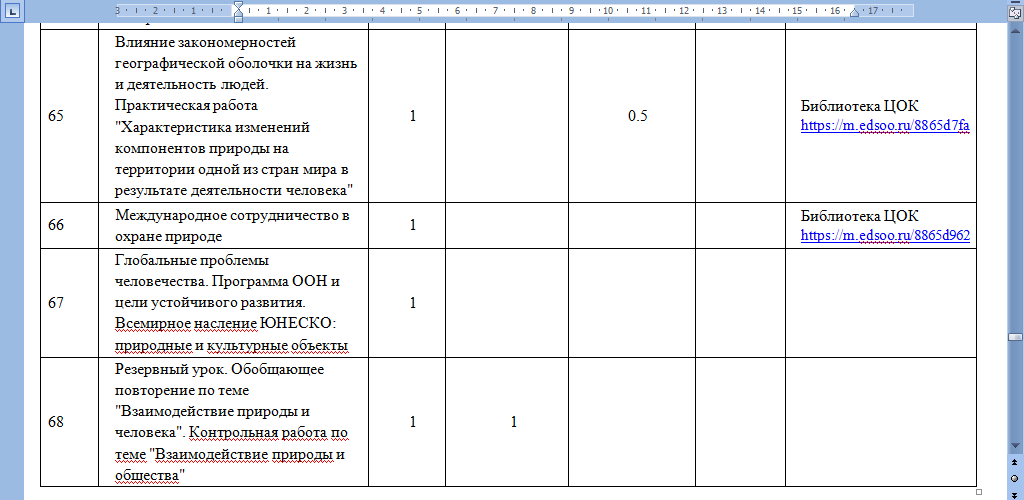 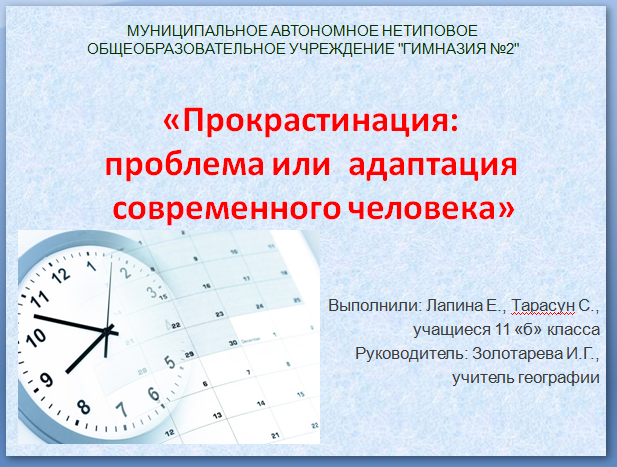 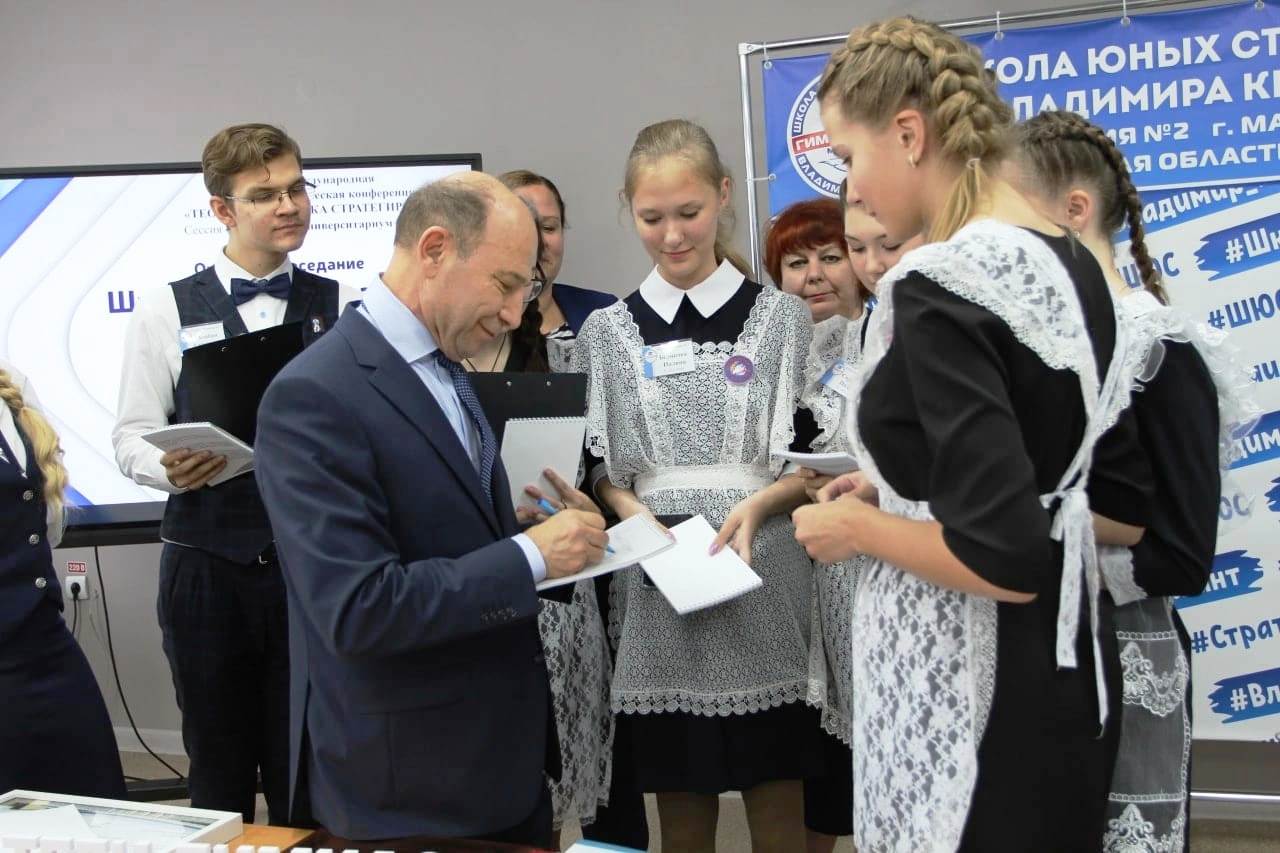 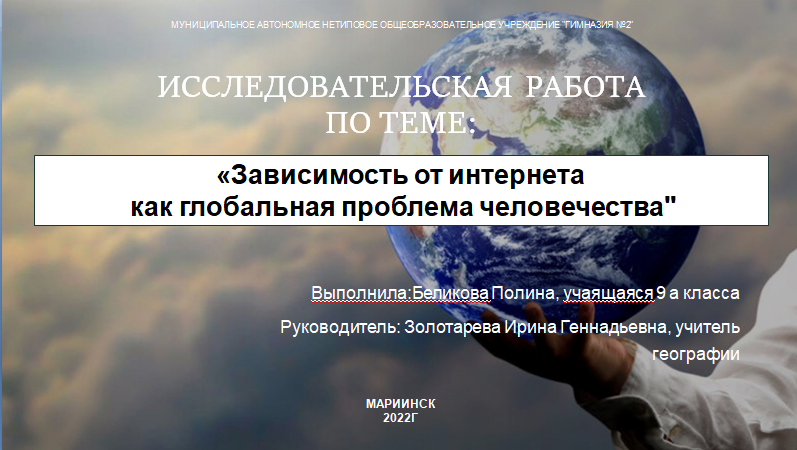 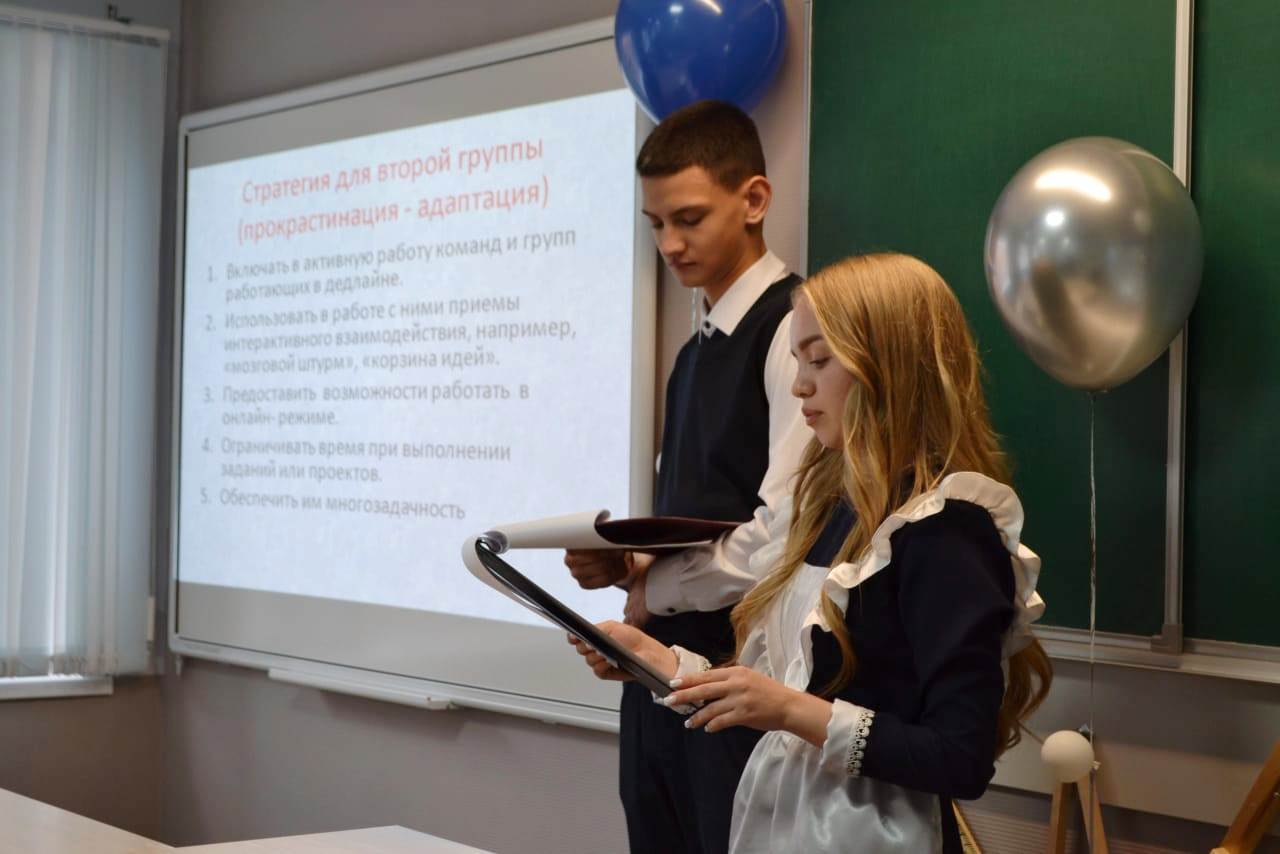 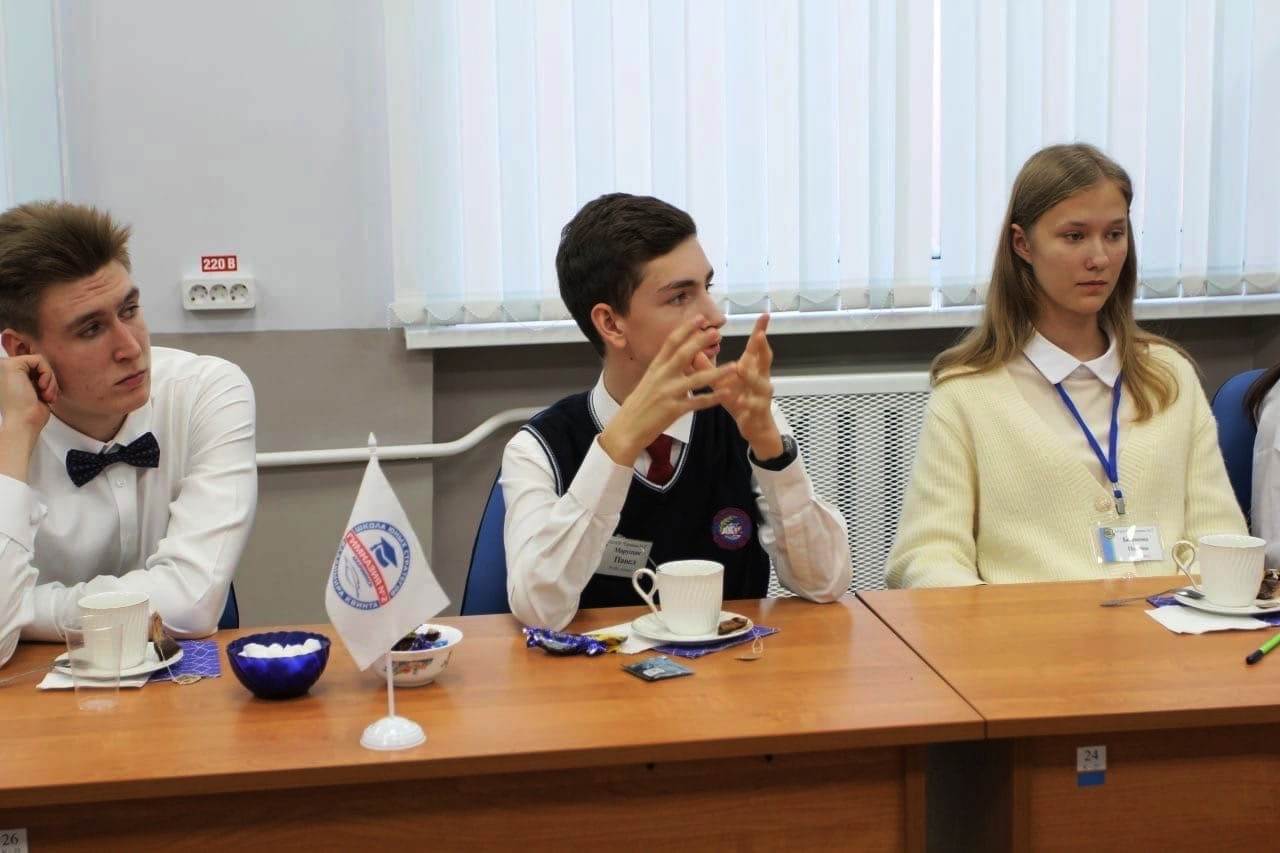 Приемы технологии критического мышления,используемые на уроках географии и способствующие формированию функциональной грамотности
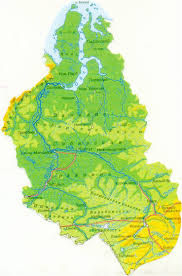 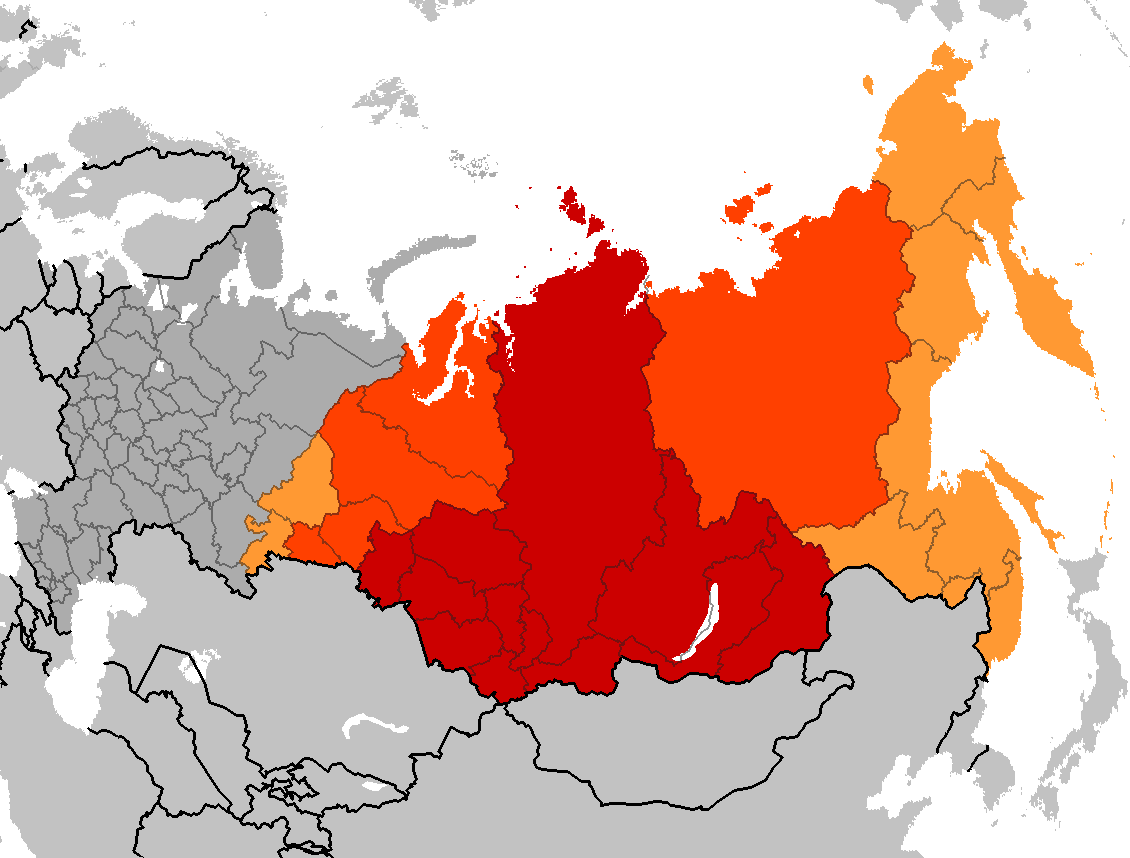 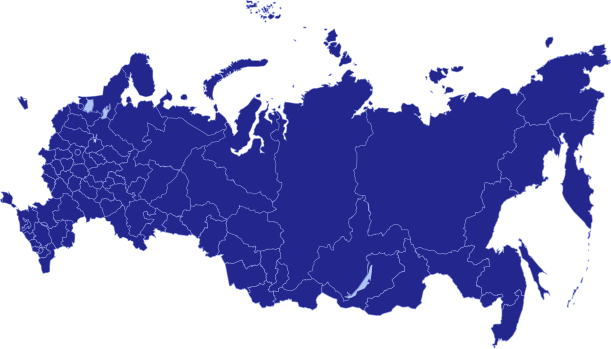 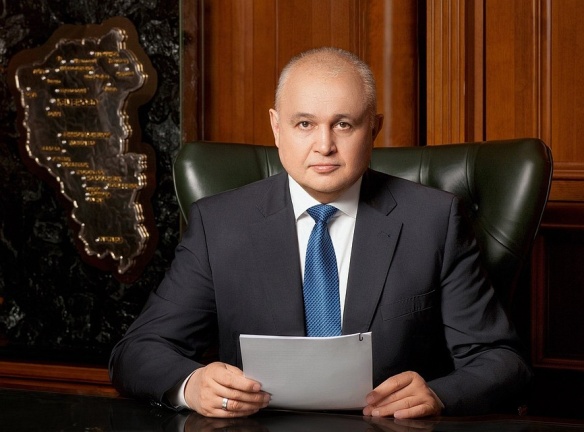 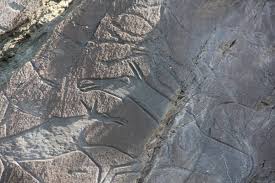 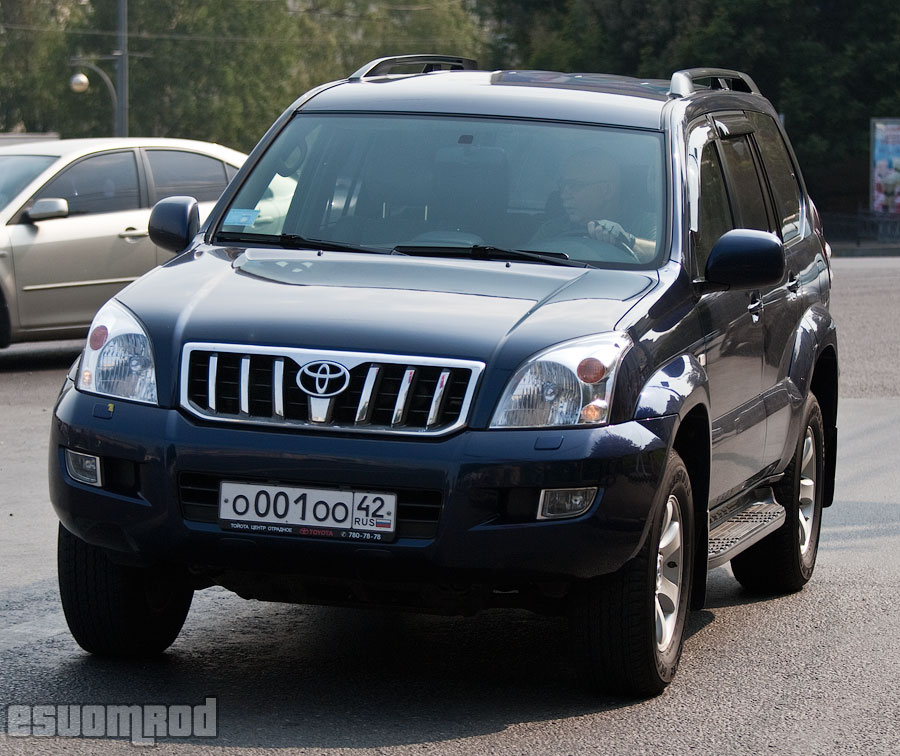 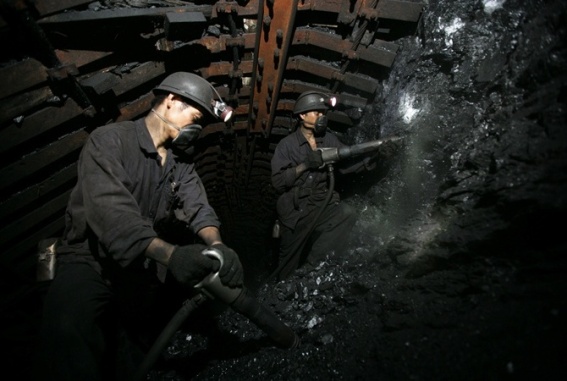 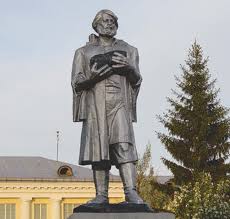 Прием «Фишбоун»- учит критически  оценивать материал, искать аргументы и взаимодействовать в группе
Урок географии 8 класс «Дальний Восток- край контрастов»
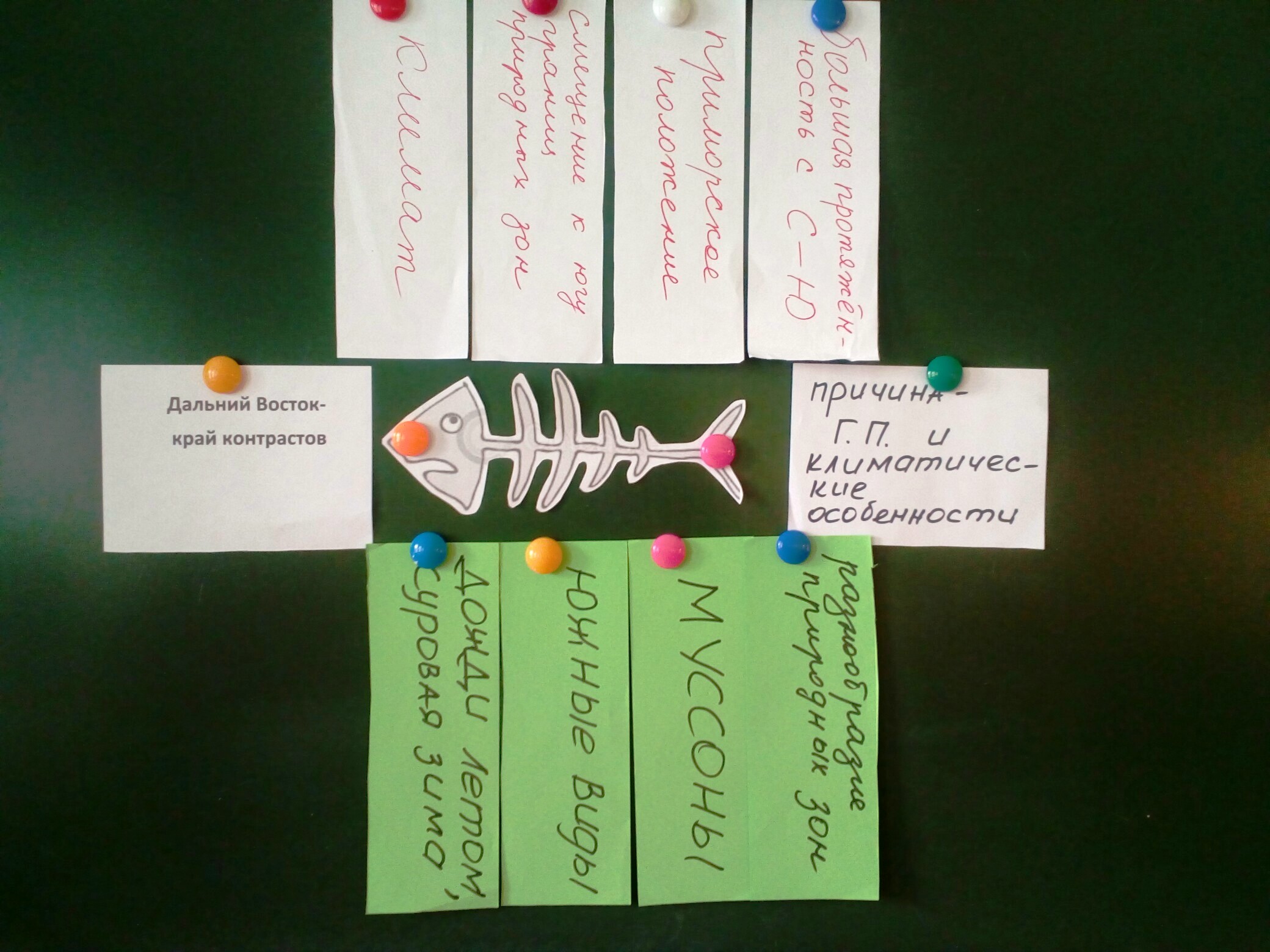 Проблема «Вы заблудились в лесу, компаса нет, небо закрыто тучами. Как определить, где север»
Фотоальбом- учит критическому отбору информации и взаимодействие в группе
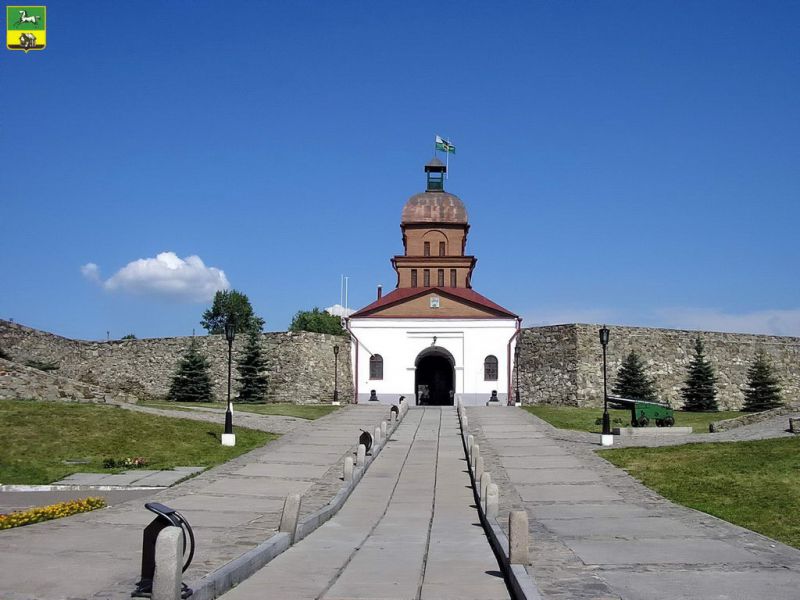 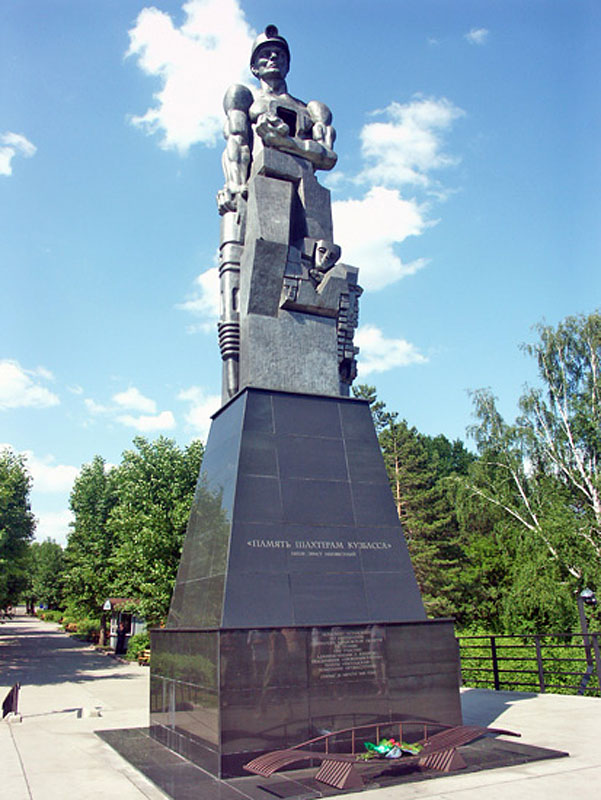 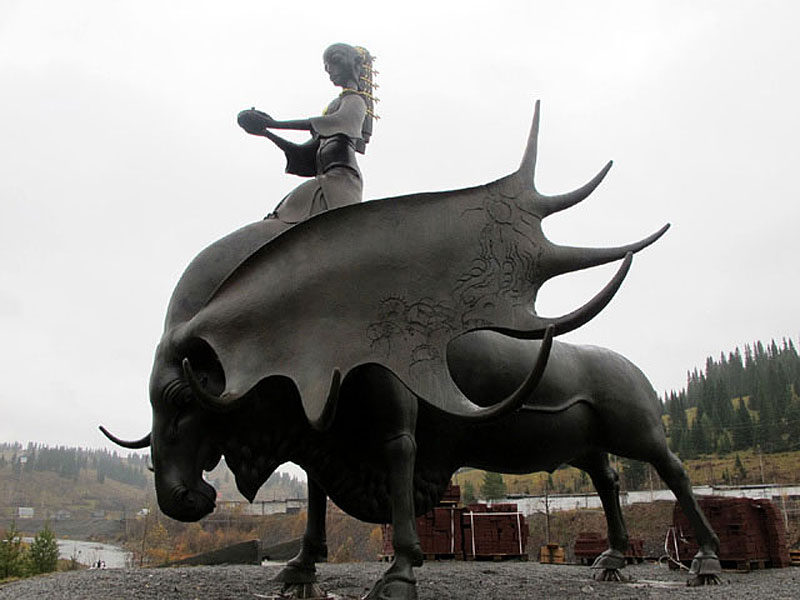 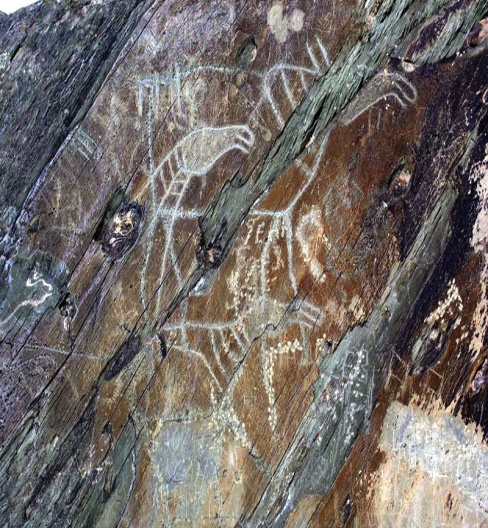 Название  страницы фотоальбома?
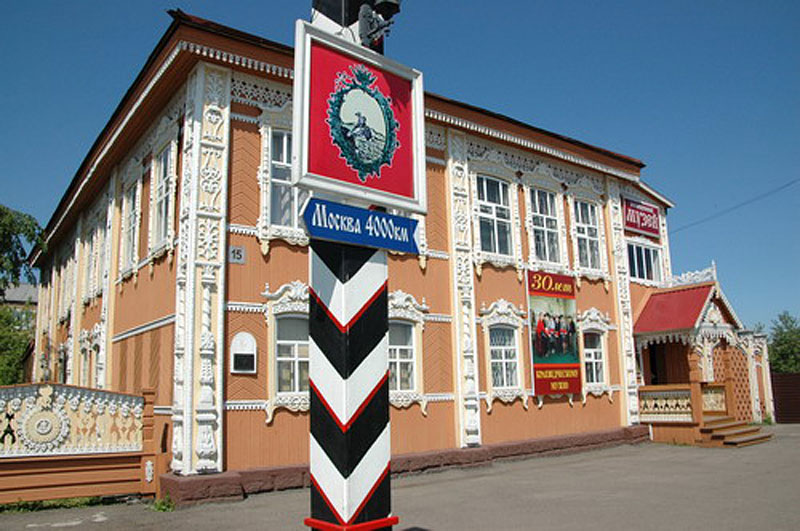 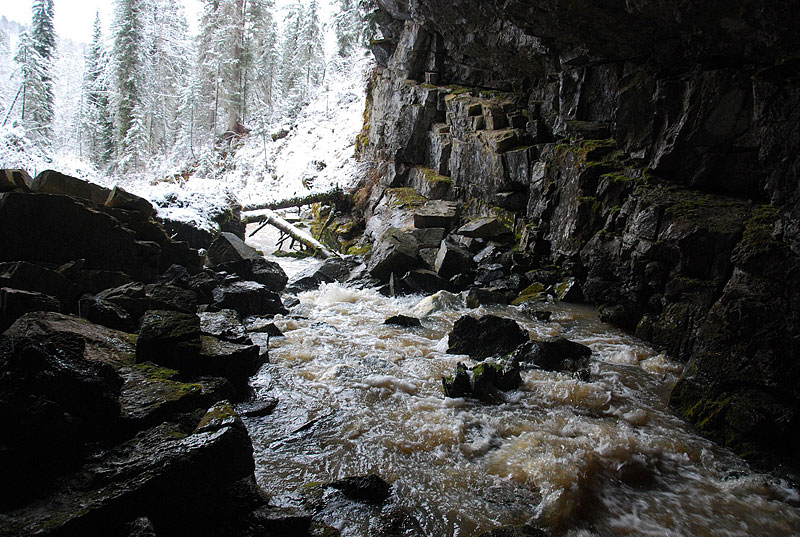 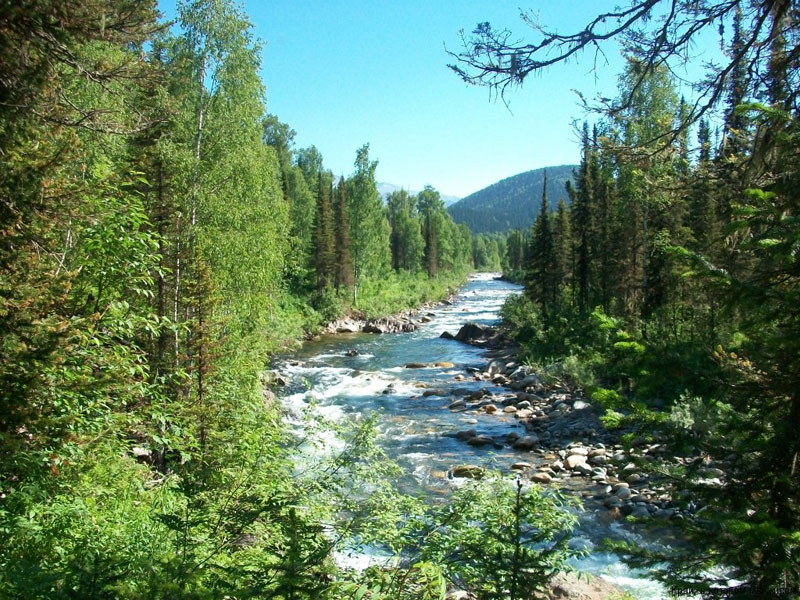 ЧЕМУ и КАК УЧИМ ?
Развиваем критическое мышление и учим  рассматривать проблемы с разных точек зрения через взаимодействие в группе
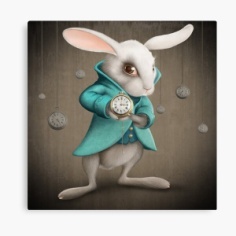 Наше главное правило- 
правило красной королевы.
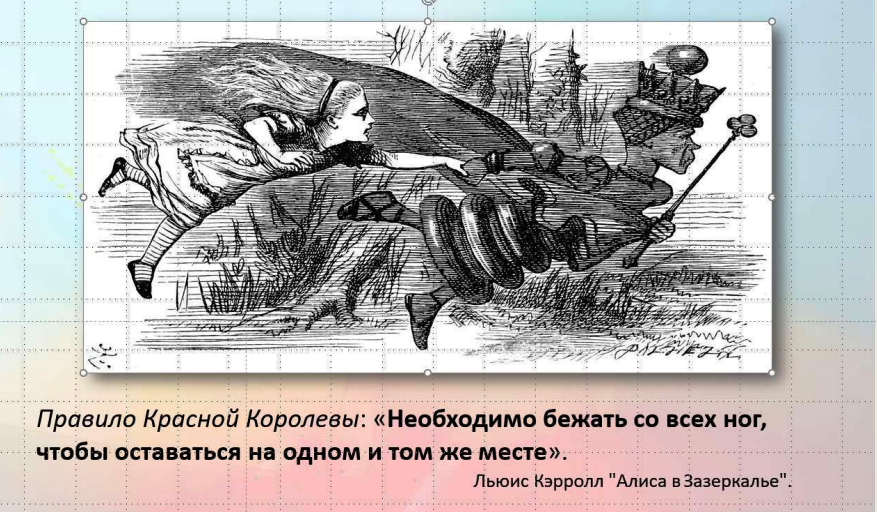 «Лучший способ объяснить – это самому сделать!»
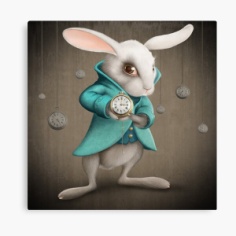 Вы прекрасны. Не хватает лишь улыбки.
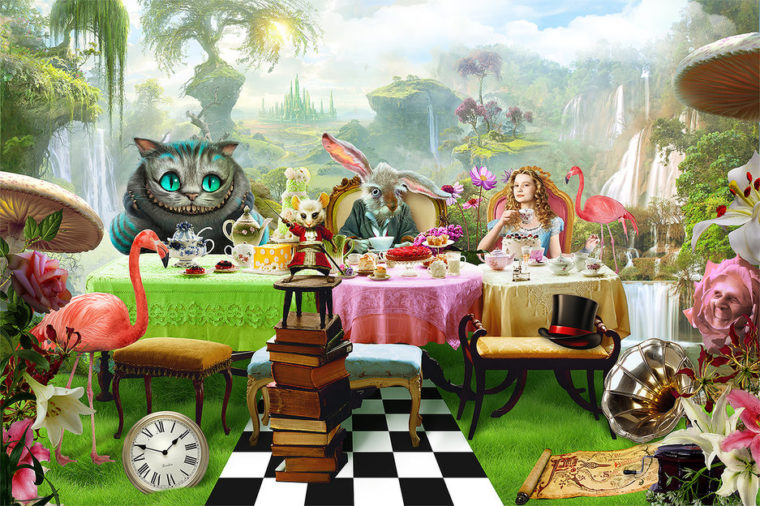 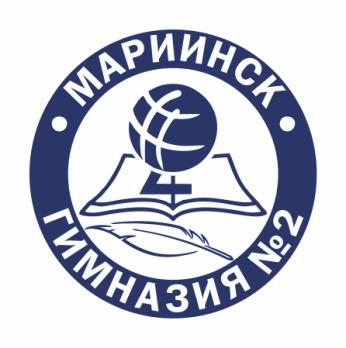 Спасибо за внимание!
Приглашаем к сотрудничеству
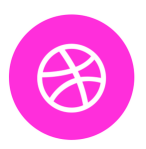 Наш сайт:  http://gymnas2.kuz-edu.ru
Наш телефон:  8(384-43)5-05-95
  Наш e-mail:  gymnas2.mariinsk@yandex.ru
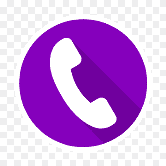 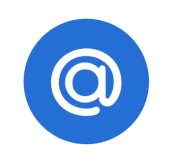